ORGANIGRAMA ARTESCENICA, A.C.
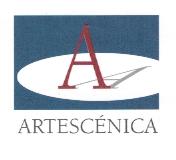 Fecha Ultima Actualizacion: OCRUBRE 2015
Responsable: C.P. Maria Isabel Garcia Viesca
ASAMBLEA
DIRECCION
RECAUDACION
PLANEACION Y PROYECTOS
COORDINACION ACADEMICA Y ARTISTICA
COORDINACION OPERATIVA Y ADMINISTRACION
ADMINISTRACION
COORDINACION ACADEMICA
PRODUCCION
DIFUSION Y DISEÑO
LOGISTICA
DOCENTES
CONTABILIDAD
ARTESCENICA, A.C.
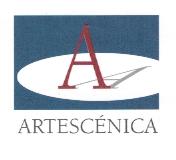 Fecha Ultima Actualizacion: OCTUBRE 2015
Responsable: C.P. Maria Isabel Garcia Viesca
ARTESCENICA, A.C. NO CUENTA CON EMPLEADOS DE PLANTA POR LO QUE NO SE TIENE UN TABULADOR DE SUELDOS.

ARTESCENICA, A.C. CONTRATA PERSONAL DE MANERA EVENTAL PARA LOS EVENTOS, SIENDO EL PRINCIPAL EL ENCUENTRO INTERNACIONAL DE OPERA EN EL MES DE JULIO.